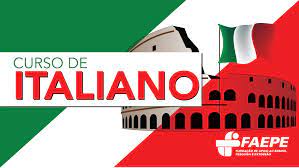 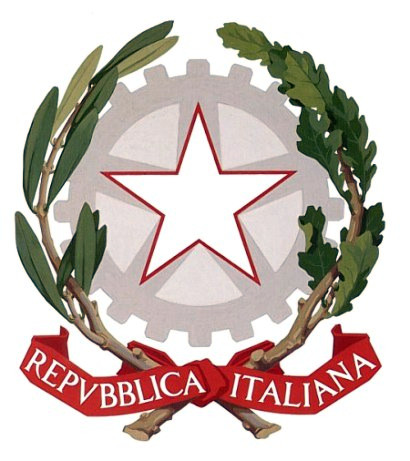 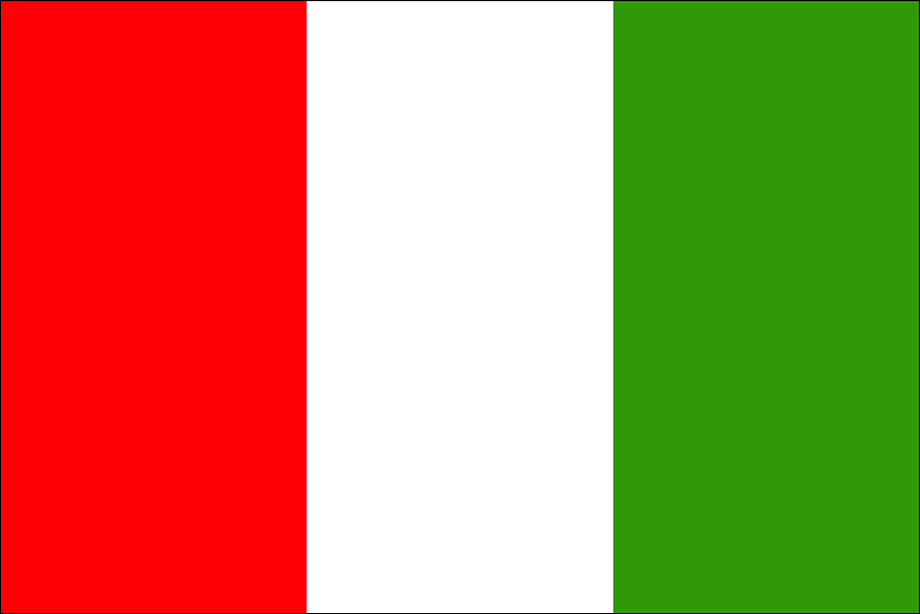 L’ITALIANO ALL”UNIVERSITÀ
Corso di Conversazione
MODULO QUATTRO
L’ALFABETO ITALIANO
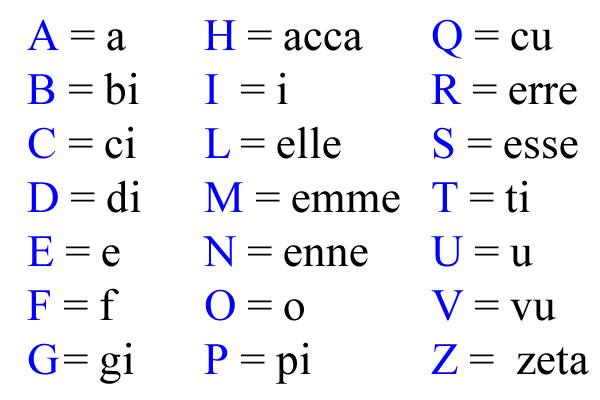 Capendo l’alfabeto e la pronuncia italiana


Come lo sai l’alfabeto italiano è formato da 21 lettere considerate latine. Però, ci sono anche quelle straniere, le quali l’idioma italiano ha preso in prestito con altre lingue come: lo spagnolo, l’inglese ecc.
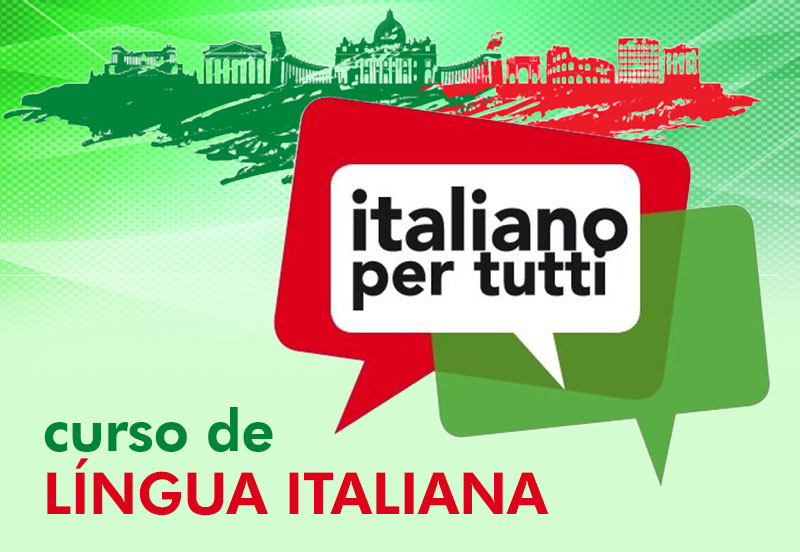 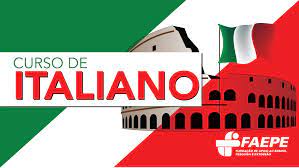 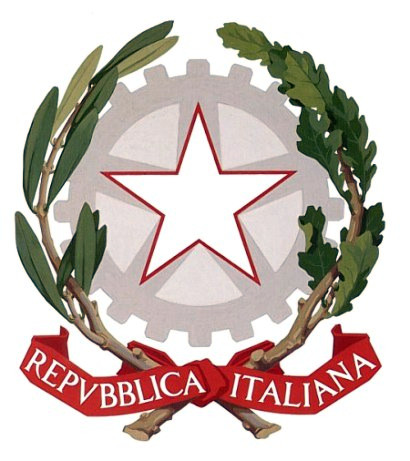 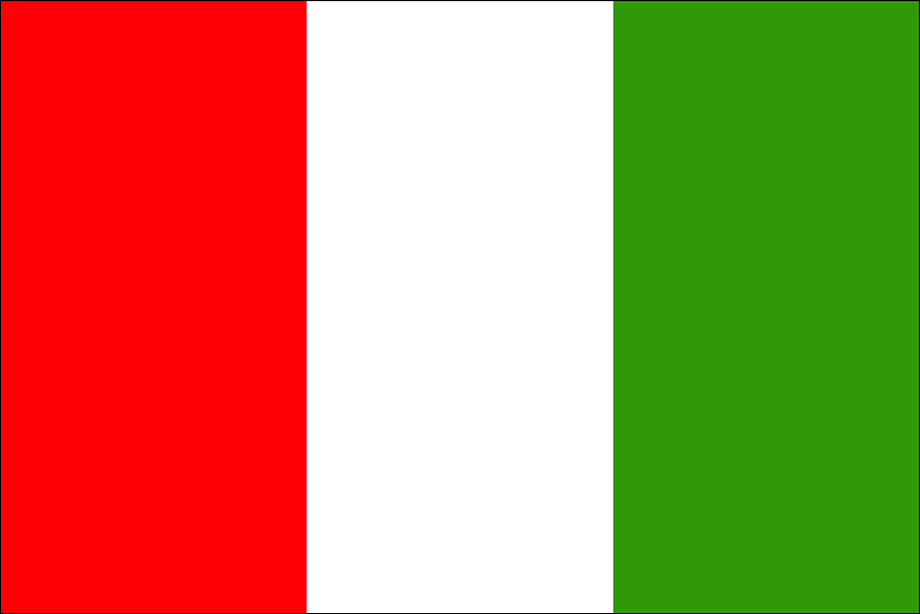 L’ITALIANO ALL”UNIVERSITÀ
Corso di Conversazione
MODULO UNO
STAGIONI DELL’ANNO
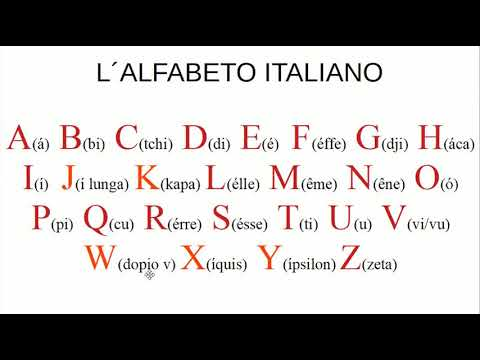 Nella pratica sono utilizzate anche altre 5 lettere (lettere straniere), per parole di derivazione per lo più straniera o latina; per l'insieme di tutte le 26 lettere si usa invece il termine alfabeto latino. In passato la lettera J (i lunga) faceva parte dell'alfabeto italiano, ma oggi è usata solo in alcuni nomi, cognomi e toponimi.
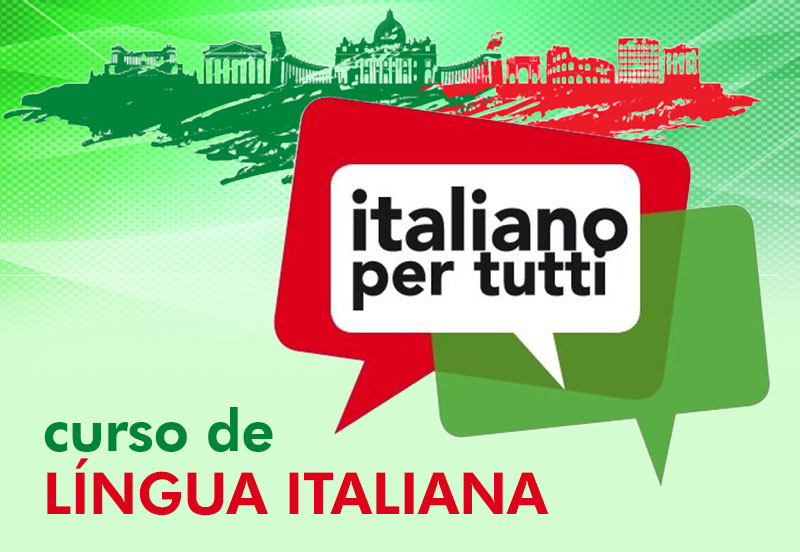 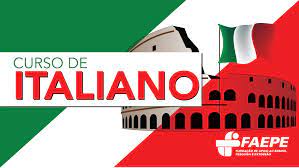 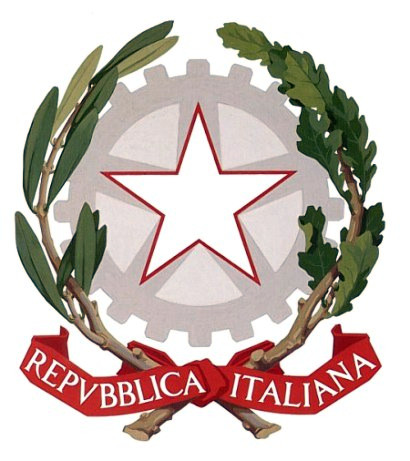 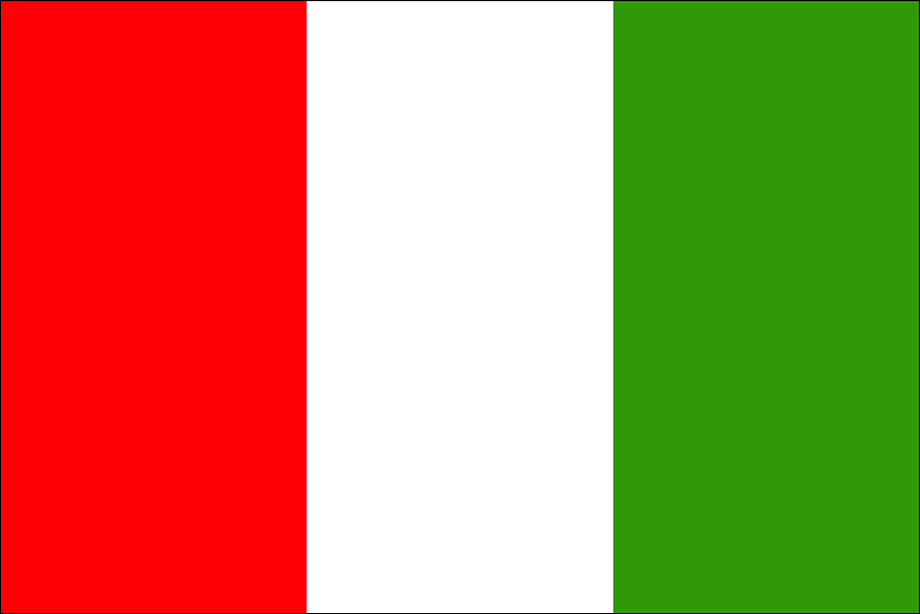 L’ITALIANO ALL”UNIVERSITÀ
Corso di Conversazione
MODULO UNO
STAGIONI DELL’ANNO
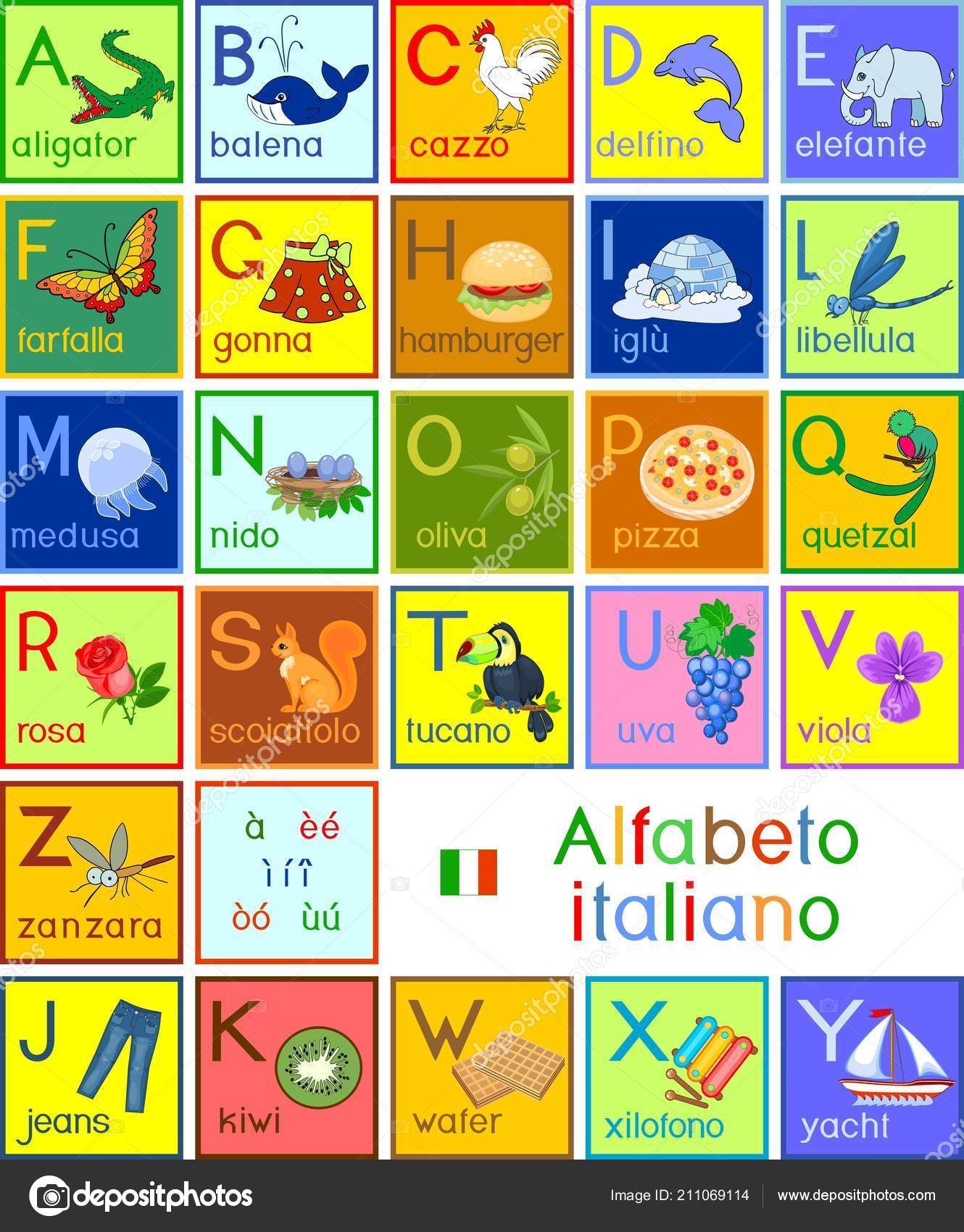 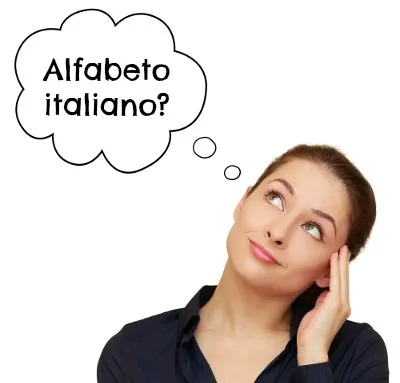 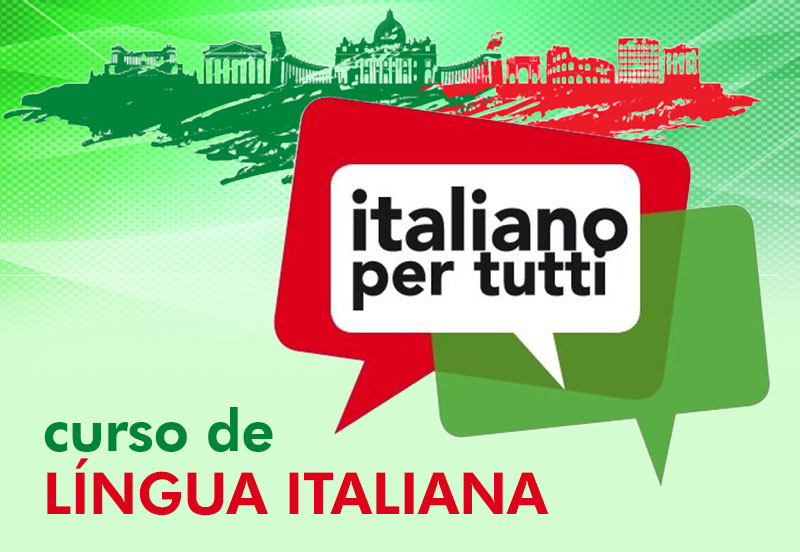